Определите с какого звука начинаются слова:
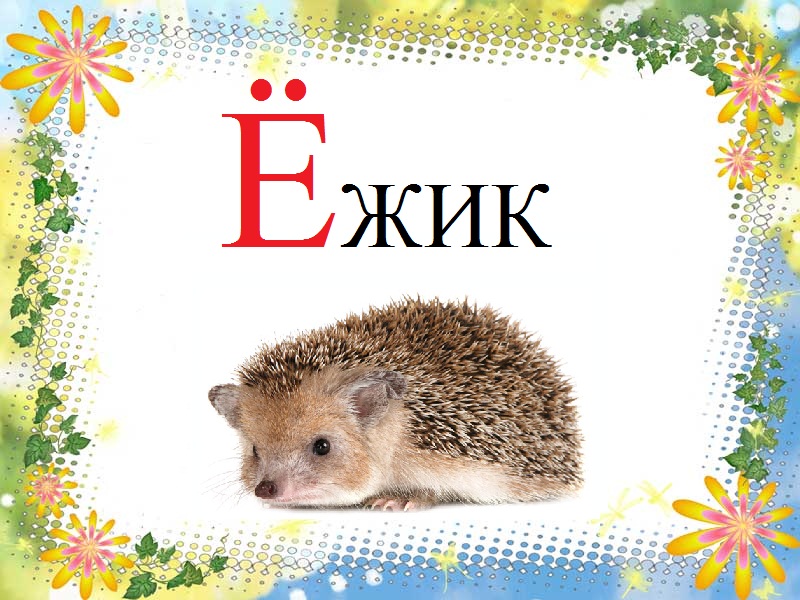 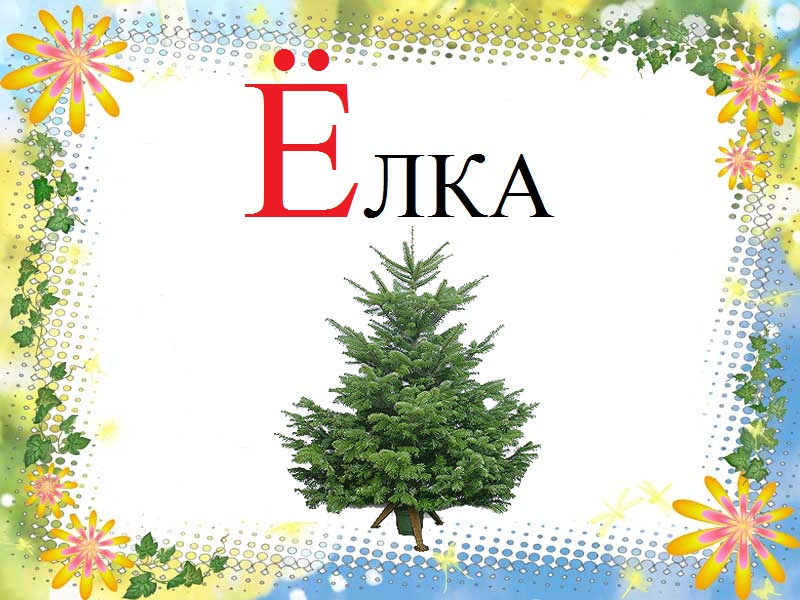 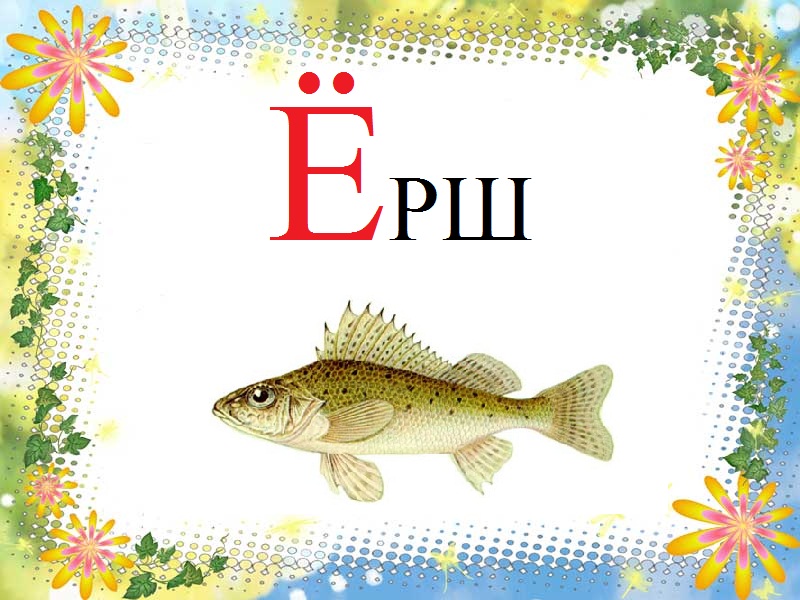 Ребята, как вы думаете с какой буквой мы сегодня познакомимся?

2.  Дайте характеристику звуку [Ё] – гласный, потому что можно петь и тянуть, обозначаем кружком красного цвета.
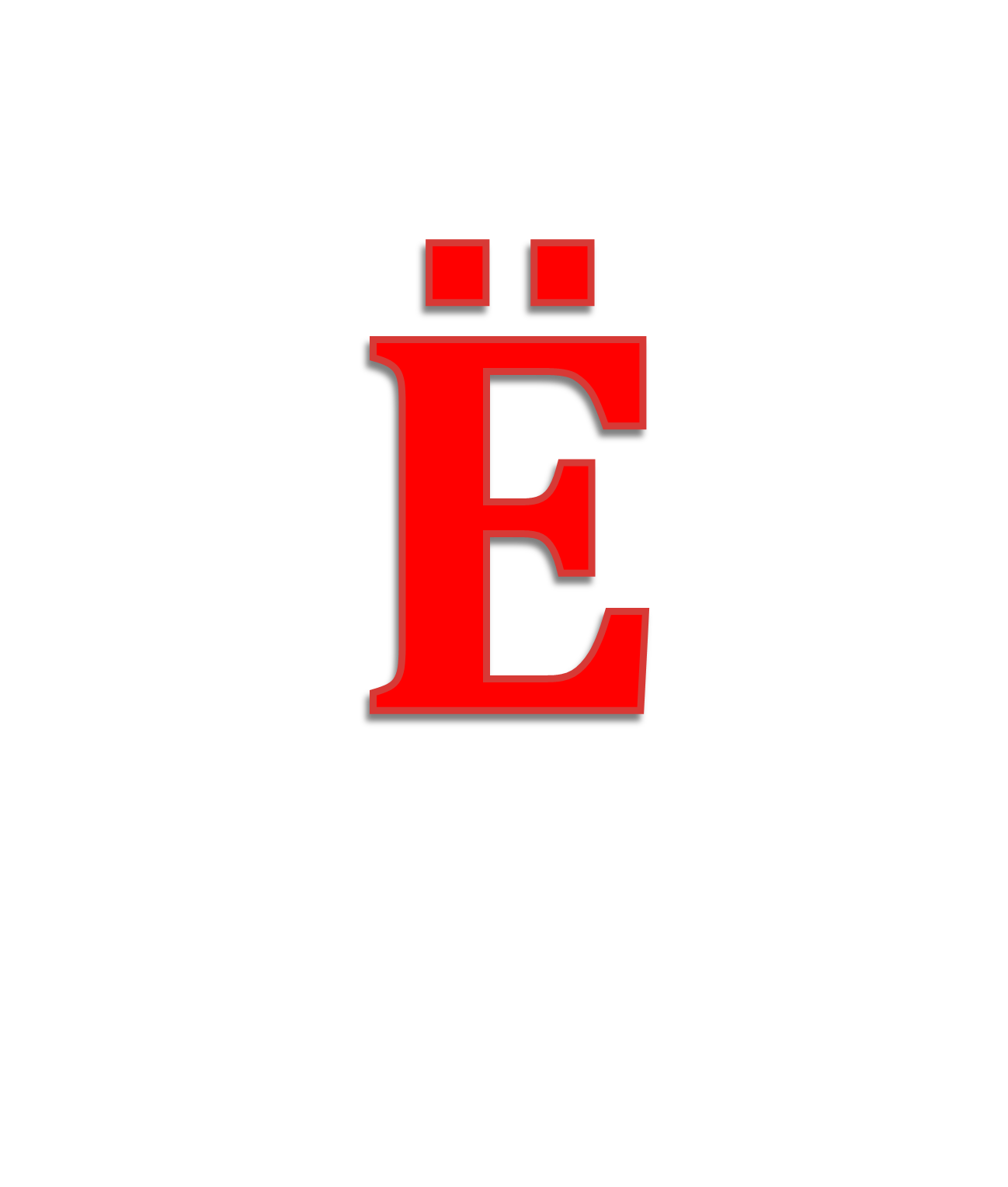 Пальчиковая гимнастика 
«Ягода»
.
Ветерок шуршит травой
Прячет ягодку от нас.
Только мы ее найдем
На варенье соберем.
(пальцы растопырены, интенсивное трепетание пальцами.
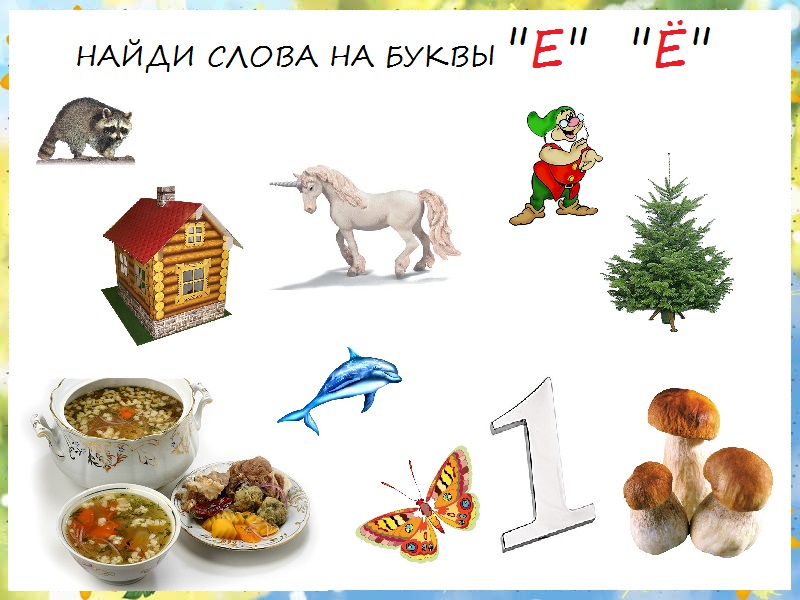